人教精通版三年级下册
Unit6 Is this your skirt?
WWW.PPT818.COM
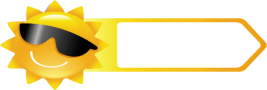 Review
Let’s sing
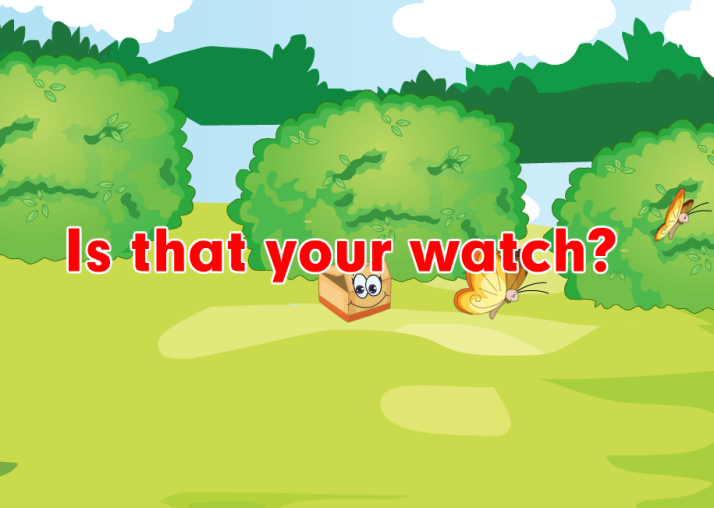 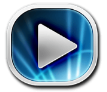 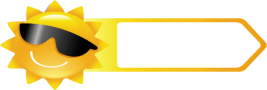 Lead-in
Look and say
你能看出下列图形是什么字母吗？
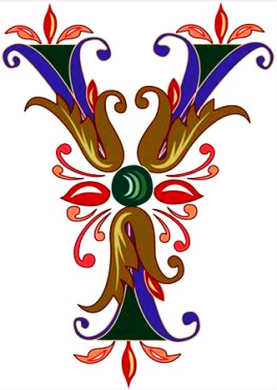 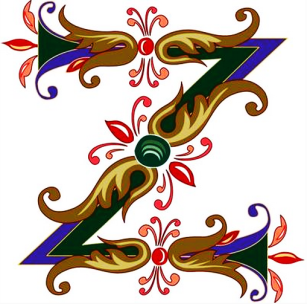 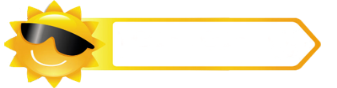 Presentation
Let’s learn
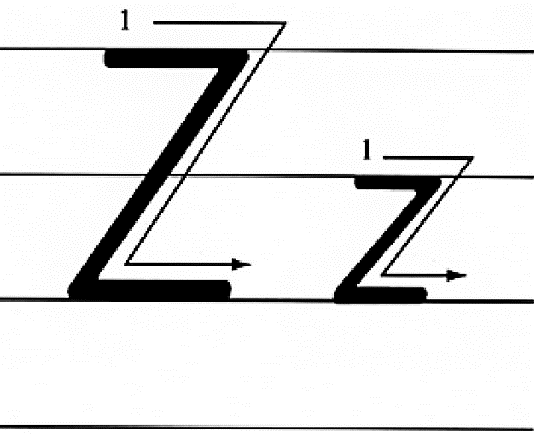 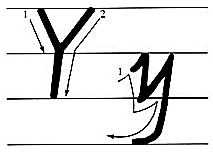 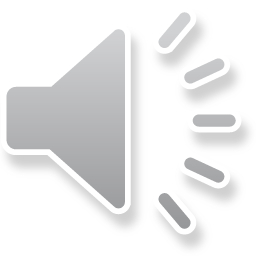 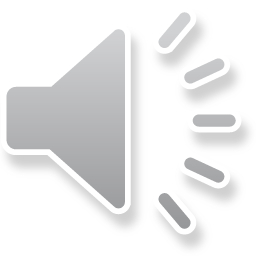 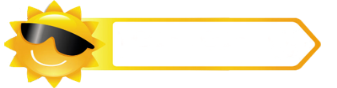 Presentation
Discussion
你都知道哪些含有字母y或z的单词呢？
boy, honey, candy, zoo …
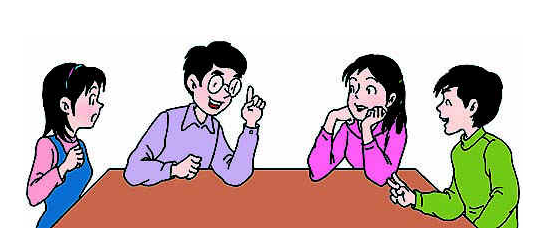 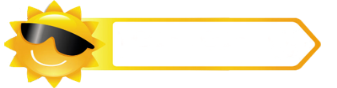 Presentation
Let’s learn
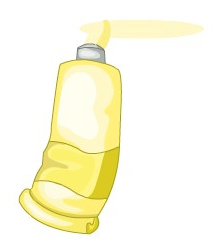 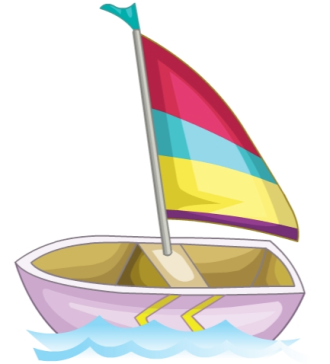 yacht
yellow
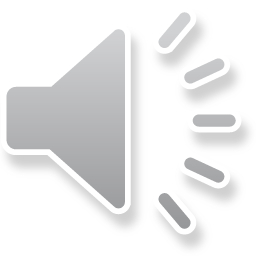 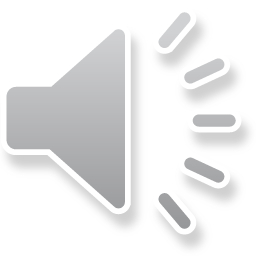 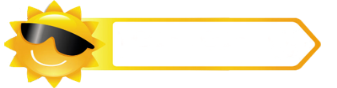 Presentation
Let’s learn
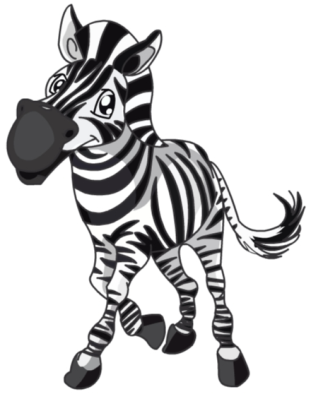 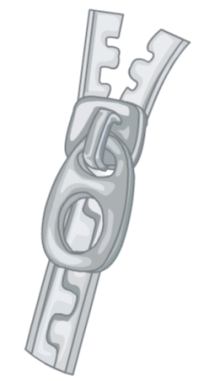 zip
zebra
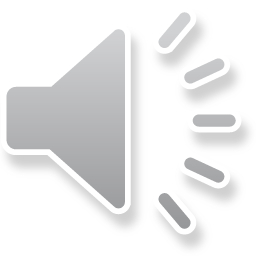 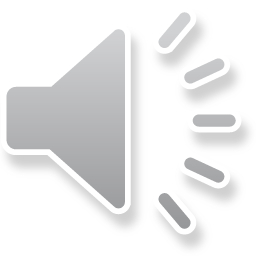 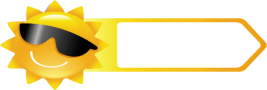 Practice
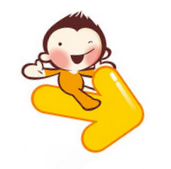 Game1
Magic fingers
yacht
yellow
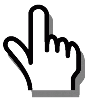 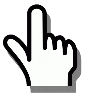 zip
zebra
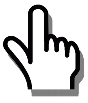 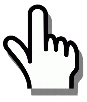 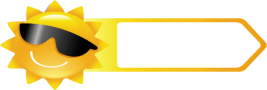 Practice
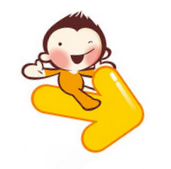 Game2
What’s missing?
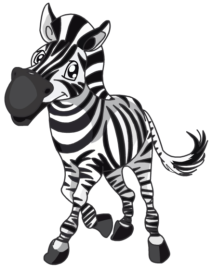 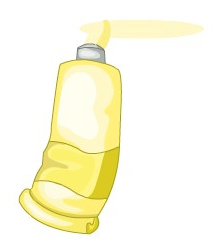 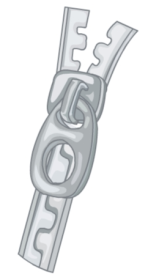 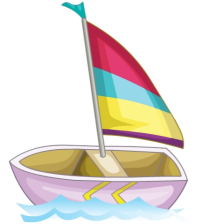 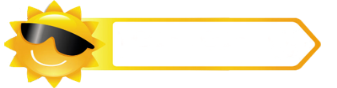 Presentation
Listen and say
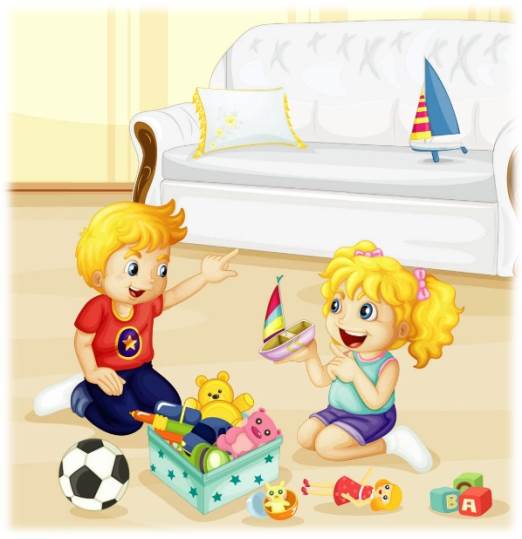 Is that the girl’s yacht?
What’s this?
No, it isn’t.
This is a yacht.
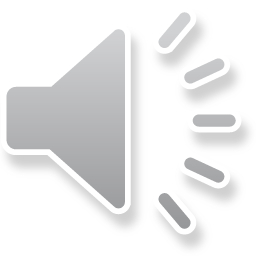 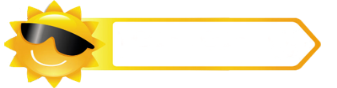 Presentation
Let’s learn
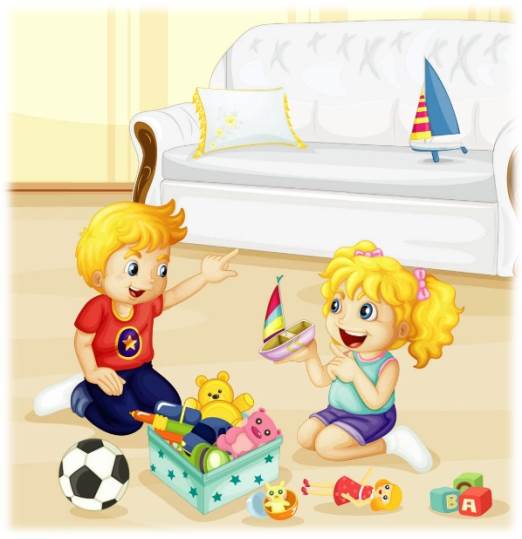 Is that your yacht?
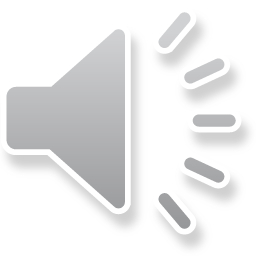 No, it isn’t. This is my yacht.
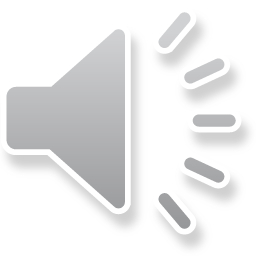 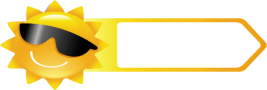 Practice
Role-play
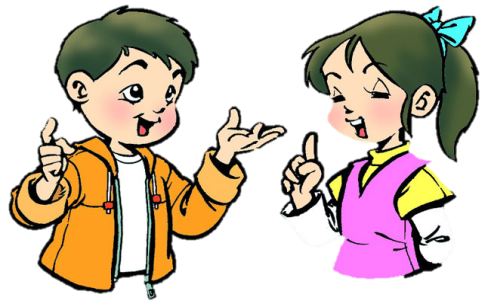 分角色朗读对话，注意模仿语音语调。
两人一组，试着表演出来吧。
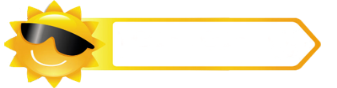 Presentation
Key points
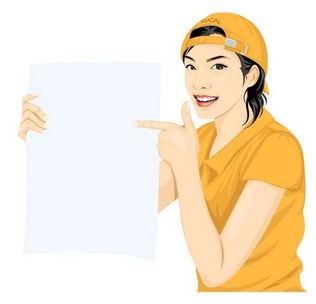 Is this a zip?
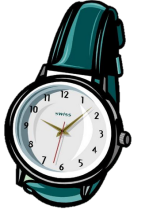 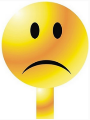 No, it isn’t. This is a watch.
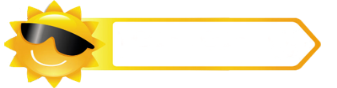 Presentation
Key points
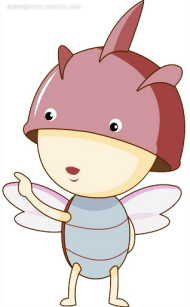 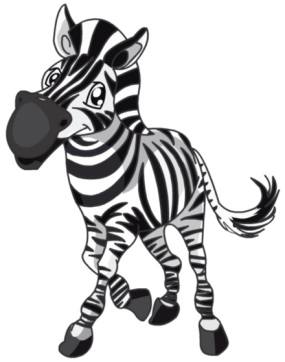 Is that a tiger?
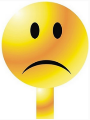 No, it isn’t. This is a zebra.
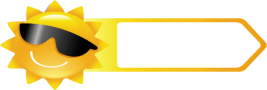 Practice
Let’s do
yacht
That is a _____.
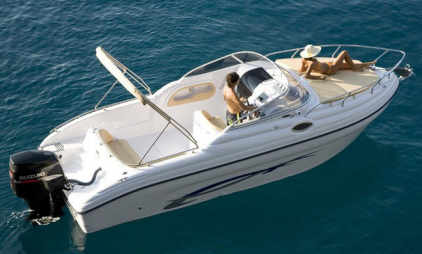 A: Is that a taxi?
B: No, _____.
it isn’t
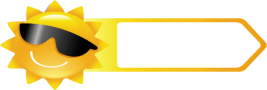 Practice
Let’s do
zip
That is a _____.
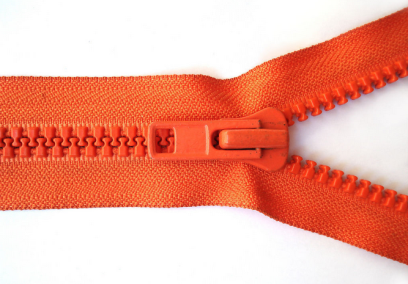 A: Is that a yacht?
B: No, _____.
it isn’t
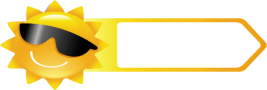 Practice
Let’s sing
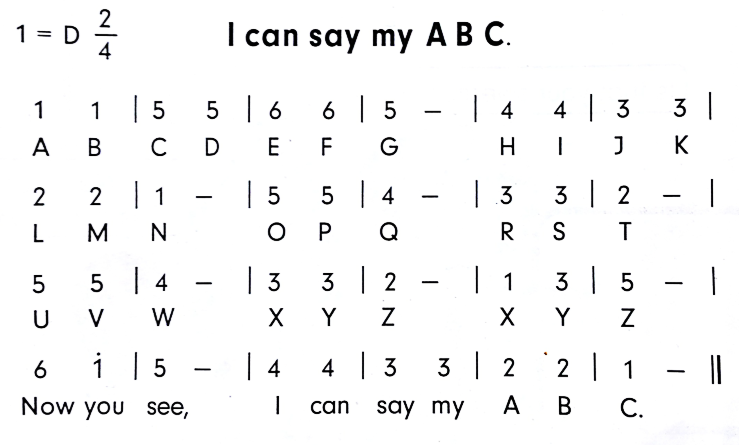 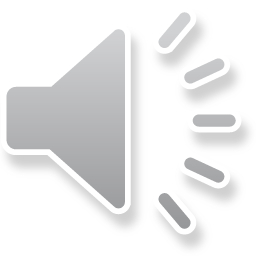 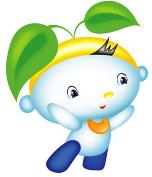 Summary
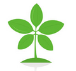 本课学到的重点单词：
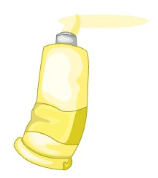 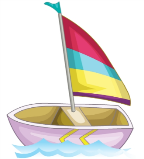 yellow
yacht
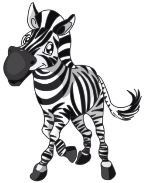 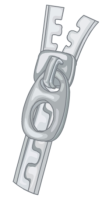 zip
zebra
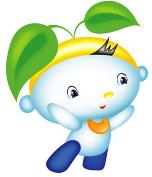 Summary
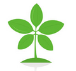 询问那是否是某人的东西并作出否定回答，该如何表达？
—Is that your …?
—No, it isn’t.
Homework
1. 观看Just talk部分的课文动画，跟读对话并注意语音、语调。
2. 学会唱 Let’s sing部分的歌曲，并唱给自己的家人听。
3. 预习Lesson 35。
Close